Wedding Photo Booth in Costa Mesa
https://sites.google.com/view/open-air-photo-booth-rental/wedding-photo-booth-in-costa-mesa
[Speaker Notes: https://sites.google.com/view/open-air-photo-booth-rental/wedding-photo-booth-in-costa-mesa
https://drive.google.com/drive/folders/1WUOEnICfqLtg6Cs-n2BmK-bQlnMJMgfU?usp=sharing
https://drive.google.com/drive/folders/1GiVWaAjevUEepghT9qbnnPYj9J7nap-O?usp=sharing
https://drive.google.com/drive/folders/1_qMzyYXBDeyCj2UIvXdxsbqFFqKP47tv?usp=sharing
https://drive.google.com/drive/folders/1u7X3tNdyXdKsRB3ddJAnhrTXz-Pr-2M-?usp=sharing
https://drive.google.com/drive/folders/1qnWdJZdiXgZjRONWs7fJD0ognXFel9Ic?usp=sharing
https://drive.google.com/file/d/140P-o3Z77zRGcbuaPAUy7err-Qh1Togr/view?usp=sharing
https://drive.google.com/file/d/1ntM3uiKybo9xpcWLcGLCXfKZ2-asl6fD/view?usp=sharing
https://drive.google.com/file/d/1d3AhZFi65S_loRi1Fd2VbgUjXY0QXiWI/view?usp=sharing
https://drive.google.com/file/d/1JCtEWe6Y7L730uKcPxb7R64bIqJdofZP/view?usp=sharing
https://drive.google.com/file/d/1lPQs8MN5kNr4gOUXTEOx6DS6fuMO-o4j/view?usp=sharing
https://drive.google.com/file/d/1MUC2trxY-ia9KFTdNiYVG_3hXzFVQvDe/view?usp=sharing
https://drive.google.com/file/d/1DJNabCWfGgFxGEEEjzQINy419vLAXjQv/view?usp=sharing
https://drive.google.com/file/d/1FQMxXTZki6VhK5ZTykoskY_CwE-B8TCV/view?usp=sharing
https://drive.google.com/file/d/1RN6OBw_oXoK9uZAsLDkHlamKKiikzwv8/view?usp=sharing
https://drive.google.com/file/d/1XfqgIg-HG5ZosPSFqDGd11Yu_CFPAAtT/view?usp=sharing
https://drive.google.com/file/d/1e09JzrA6FhvP2RDLu4vy0s5ikzvrNPtf/view?usp=sharing
https://drive.google.com/file/d/1Q-EXDqhHTNkpCoU3XAQTgLvwjQWI_-Yd/view?usp=sharing
https://drive.google.com/file/d/1DGC3dg8KuNcdzm7P7XTiY2lftv3zwFeH/view?usp=sharing
https://drive.google.com/file/d/1fD7dkF7EM69P43y330gOm2zNcMZYzfar/view?usp=sharing
https://drive.google.com/file/d/1DK8GnMsmMq9dhf-Yb490z1A3mitqkoyy/view?usp=sharing
https://docs.google.com/spreadsheets/d/1-sYSlXQP3RmgDLpBNFSGarFlWJ861JmnA1Bu6d1GGeg/edit?usp=sharing
https://docs.google.com/spreadsheet/pub?key=1-sYSlXQP3RmgDLpBNFSGarFlWJ861JmnA1Bu6d1GGeg
https://docs.google.com/spreadsheets/d/1-sYSlXQP3RmgDLpBNFSGarFlWJ861JmnA1Bu6d1GGeg/pubhtml
https://docs.google.com/spreadsheets/d/1-sYSlXQP3RmgDLpBNFSGarFlWJ861JmnA1Bu6d1GGeg/pub
https://docs.google.com/spreadsheets/d/1-sYSlXQP3RmgDLpBNFSGarFlWJ861JmnA1Bu6d1GGeg/view
https://docs.google.com/forms/d/1t1qKUi4boFkmD9ciqCc83ucRzuMSsxw48t2Y1KjJPLk/edit?usp=sharing
https://docs.google.com/drawings/d/1HAB08SOhIKtwtvQK1H3Tmr68CKaRj5a_eLkDjM72w4k/edit?usp=sharing
https://drive.google.com/file/d/1h5CMFeAy0OXeBmJuQI7NbFrL4TmXP5cJ/view?usp=drivesdk
https://youtu.be/H7KkQqbToJE
https://docs.google.com/document/d/18S2kgKW9_VQXEk1P0zvJdHA8VdxfEfINnrrLCyPLHz0/edit?usp=sharing
https://docs.google.com/document/d/18S2kgKW9_VQXEk1P0zvJdHA8VdxfEfINnrrLCyPLHz0/pub
https://docs.google.com/document/d/18S2kgKW9_VQXEk1P0zvJdHA8VdxfEfINnrrLCyPLHz0/view
https://docs.google.com/presentation/d/1xPPu-d_jpAkBEm3Ueg0Fd7lfKA1Dwq5dHdpyBLlWDH4/edit?usp=sharing
https://docs.google.com/presentation/d/1xPPu-d_jpAkBEm3Ueg0Fd7lfKA1Dwq5dHdpyBLlWDH4/pub
https://docs.google.com/presentation/d/1xPPu-d_jpAkBEm3Ueg0Fd7lfKA1Dwq5dHdpyBLlWDH4/view
https://docs.google.com/document/d/1bXT8vj8VaHhKiALth4xnclzufZ2X7BK68WnOQTfUMSA/edit?usp=sharing
https://docs.google.com/document/d/1bXT8vj8VaHhKiALth4xnclzufZ2X7BK68WnOQTfUMSA/pub
https://docs.google.com/document/d/1bXT8vj8VaHhKiALth4xnclzufZ2X7BK68WnOQTfUMSA/view
https://docs.google.com/presentation/d/1HbNGe2Y8eea-J542GheC7cLmW8g1MbooMndA8r52b7U/edit?usp=sharing
https://docs.google.com/presentation/d/1HbNGe2Y8eea-J542GheC7cLmW8g1MbooMndA8r52b7U/pub
https://docs.google.com/presentation/d/1HbNGe2Y8eea-J542GheC7cLmW8g1MbooMndA8r52b7U/view
https://docs.google.com/document/d/17VHFWuD3c_KpVzhSbubZKlv6n6PVsGiIfyAreBY4wVY/edit?usp=sharing
https://docs.google.com/document/d/17VHFWuD3c_KpVzhSbubZKlv6n6PVsGiIfyAreBY4wVY/pub
https://docs.google.com/document/d/17VHFWuD3c_KpVzhSbubZKlv6n6PVsGiIfyAreBY4wVY/view
https://docs.google.com/presentation/d/1cfFEL69obBOvO01gUJqsyqHEL55yzJ99MrPupU41CPA/edit?usp=sharing
https://docs.google.com/presentation/d/1cfFEL69obBOvO01gUJqsyqHEL55yzJ99MrPupU41CPA/pub
https://docs.google.com/presentation/d/1cfFEL69obBOvO01gUJqsyqHEL55yzJ99MrPupU41CPA/view
https://docs.google.com/document/d/1RohpuQ6ZLvjpdocZwXX_jQHpdMTJuHLmvZSVLpqbY8s/edit?usp=sharing
https://docs.google.com/document/d/1RohpuQ6ZLvjpdocZwXX_jQHpdMTJuHLmvZSVLpqbY8s/pub
https://docs.google.com/document/d/1RohpuQ6ZLvjpdocZwXX_jQHpdMTJuHLmvZSVLpqbY8s/view
https://docs.google.com/presentation/d/12G7uUUnKiE0pjf3mJ18S6Lm5uRlKnlOxcMhwEEWgIl8/edit?usp=sharing
https://docs.google.com/presentation/d/12G7uUUnKiE0pjf3mJ18S6Lm5uRlKnlOxcMhwEEWgIl8/pub
https://docs.google.com/presentation/d/12G7uUUnKiE0pjf3mJ18S6Lm5uRlKnlOxcMhwEEWgIl8/view
https://docs.google.com/document/d/1Mpm3cLLclcqMTPLt2WQrWy5ZmlDNqzDpzQDtpccmXyg/edit?usp=sharing
https://docs.google.com/document/d/1Mpm3cLLclcqMTPLt2WQrWy5ZmlDNqzDpzQDtpccmXyg/pub
https://docs.google.com/document/d/1Mpm3cLLclcqMTPLt2WQrWy5ZmlDNqzDpzQDtpccmXyg/view
https://docs.google.com/presentation/d/1ivtDRxBtGXGb4kUm4c1Py68dJZnBiU4lisCdCFx3Nx8/edit?usp=sharing
https://docs.google.com/presentation/d/1ivtDRxBtGXGb4kUm4c1Py68dJZnBiU4lisCdCFx3Nx8/pub
https://docs.google.com/presentation/d/1ivtDRxBtGXGb4kUm4c1Py68dJZnBiU4lisCdCFx3Nx8/view]
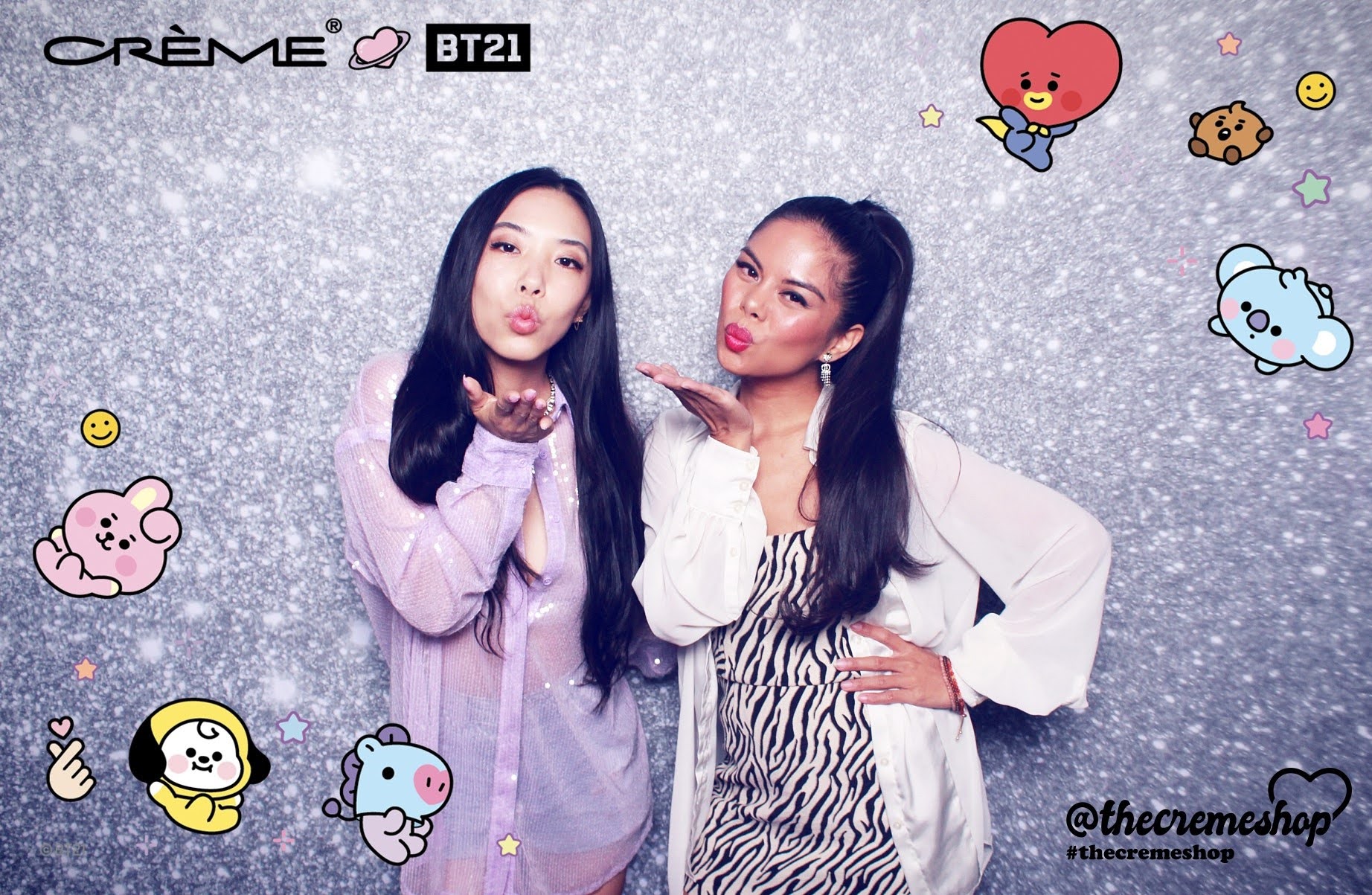 Wedding Photo Booth in Costa Mesa